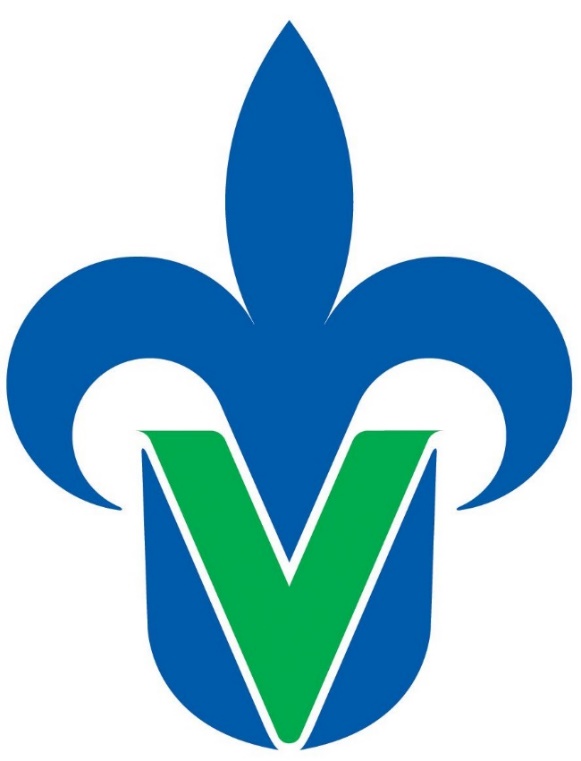 INSCRIPCIONES NUEVO INGRESO 2021
Universidad Veracruzana
Dirección General de Administración Escolar
Dirección de Servicios Escolares
I
N
S
C
R
I
P
C
I
O
N
E
S 


N
U
E
V
O 

I
N
G
R
E
S
O


2
0
2
1
Fechas- Cuentas institucionales, accesos (MIUV/MIPAGO), formatos de pago.
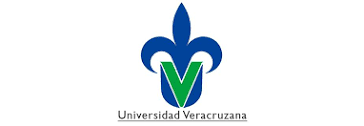 Inscripciones Nuevo Ingreso- 2020
Actividades Previas:
Ingresos:
Configuraciones de costos/cuotas Pro mejoras
Secretario de Facultad:
Configuración de Bloque: Configurar los bloques en SSABLCK asignando los NRC. 
PE VIRTUALES
DGAE/DSE: 
Portal informativo
Generar Matrículas
Solicitar cuentas correo UV por región
Distribuir fotos y firmas en los servidores UV (DSIA debe cargarlas a base de datos para MiUV)
Acceso al portal de MIUV, asignar horarios de acceso
Mensajes para avisos en MIUV
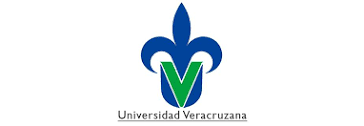 Inscripciones Nuevo Ingreso- 2020
Procedimiento DSE/DSIA:

Una vez creadas las matrículas, se generan los listados de Generación de archivo ASCII/Cuentas Active Directory proceso SWPARCO, para la creación del correo institucional (por región).
En el portal MIUV y MIPAGO, se deberá habilitar el acceso a los aspirantes con derecho, para que puedan emitir el formato de pago y/o pagar  en línea. 
Se solicita activar la ficha de inscripción de forma masiva.
Actualiza indicador de tipo de alumno en SGASTDN a I
Crea registro en SFAREGS con estatus de alumno EL 
Inscribe a los NRC definidos en el bloque, para los que estén previamente configurados. (Posterior-solo pagados)
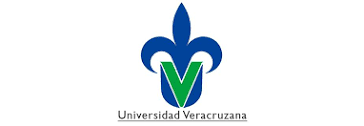 Inscripciones Nuevo Ingreso- 2020
Cuando la Dirección de Ingresos procese los archivos bancarios, y se vea reflejado el pago en TSAAREV, se desplegará un mensaje en el portar de MIUV “pendiente mensaje”











DGAE solicita a DSIA que elimine la inscripción administrativa y académica de todos los aspirantes con derecho y sin pago (No inscritos).
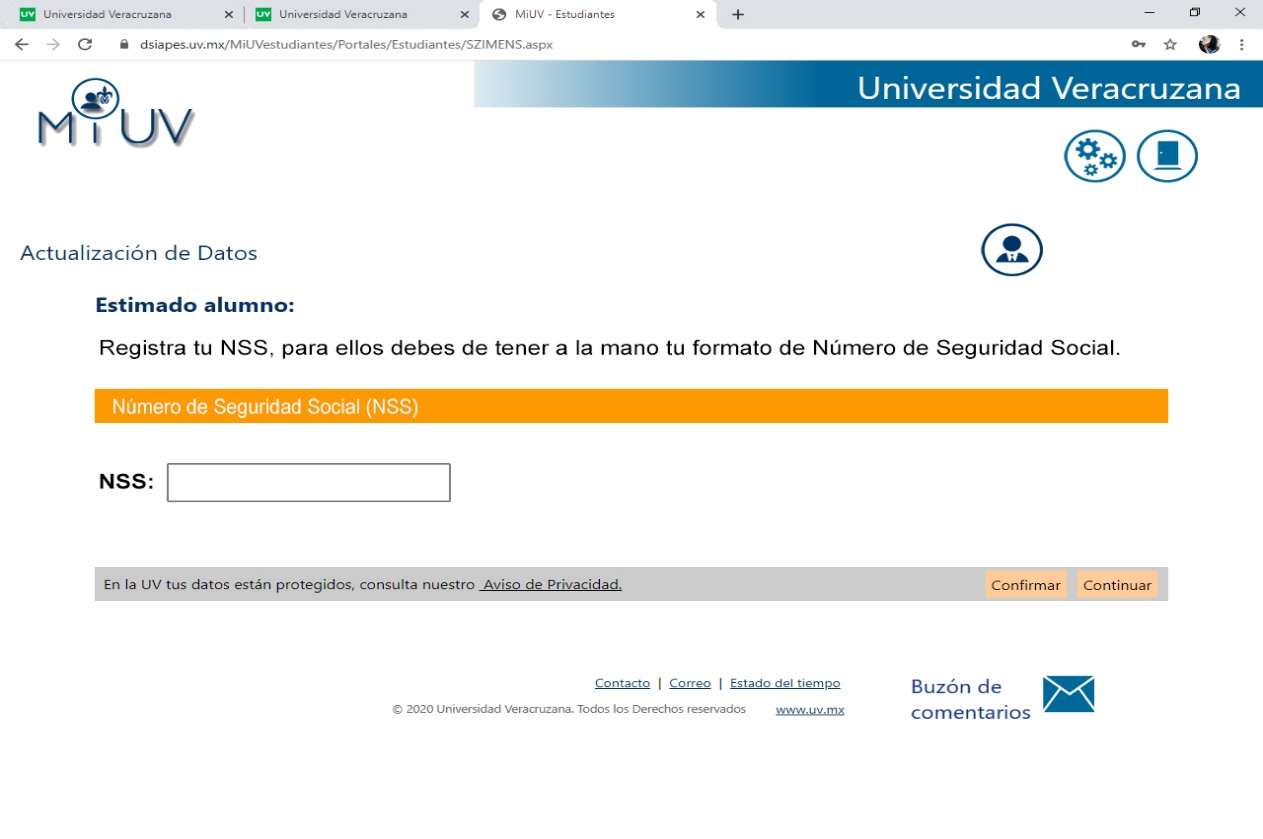 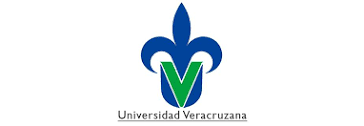 Inscripciones Nuevo Ingreso- 2021
Segunda Etapa . DESPUES DE CONCLUIDAS LAS INSCRIPCIONES 1ª  Y LUG DISPONIBLES
Registro MASIVO de indicador de entrega de documentos. (POR MEDIO DE ARCHIVO)
Generar el registro en SWAINNI y actualizar indicadores.
Acta de inscripción se genere masiva (pagados) ó a través de portal MIUV
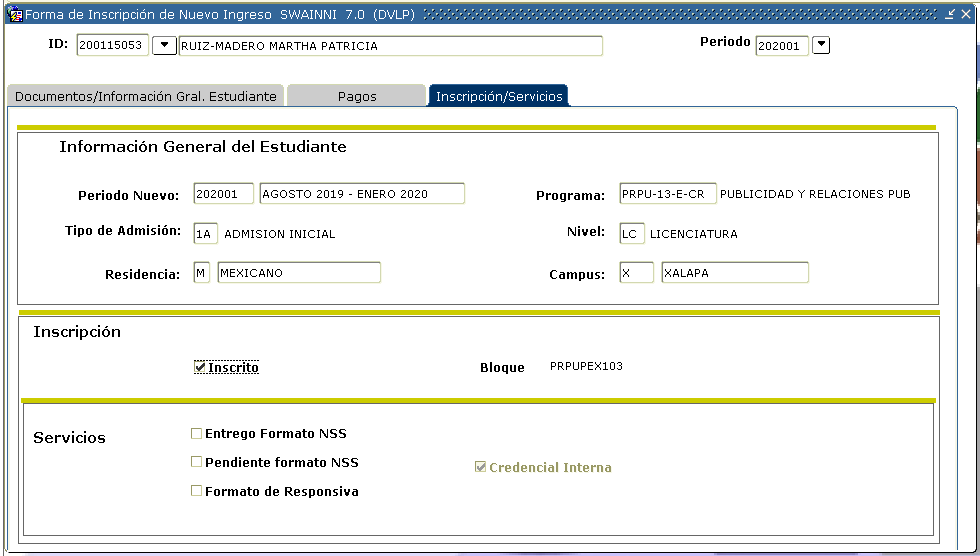 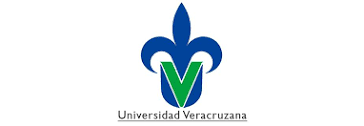 Inscripciones Nuevo Ingreso- 2020
Actividades del Secretario de Facultad:

Previo al Proceso:
Envío de la cuenta de correo institucional para atender NUEVO INGRESO  aclemente@uv.mx a mas tardar miércoles 30 de junio.
Validación del Directorio de  Estudiantes
Validación cuentan con la configuración de Bloques
Validación datos costos/comité pro-mejoras, a mas tardar lunes enviar comentarios.
Verificar cuentan con acceso al Sistema de validación de documentos
Requiera contraseña, solicitarla al correo aclemente@uv.mx, a mas tardar mas tardar miércoles 30 de junio.

Durante el Proceso:
Permanente revisión de correos para atender ACLARACIONES/DUDAS
Validación de documentos digitales 5 JULIO AL 10 DE AGOSTO
Emite  reporte de no inscritos (SYRNINS) 
Imprime y firma acta de cierre. (SYRACCI)
Valida no inscritos SYRNINS vs SYRACCI
Consulta de NO PAGADOS en SYRNOPA
Envía a DGAE, el viernes  13 de AGOSTO a partir de las 10:00 hrs, acta de cierre de inscripción.